Taking the Pulse on Workforce/Workplace Literacy
October 21, 2021, 2:00 pm – 3:30 pm
Presented by: Tamara Kaattari
[Speaker Notes: Welcome, everyone, to the first webinar in our Workforce/Workplace Literacy series: Taking the Pulse on Workforce/Workplace Literacy.

My name is Tamara Kaattari and I am the Executive Director of Literacy Link South Central – a Literacy and Basic Skills support organization and one of sixteen regional literacy networks in the province. It’s my pleasure to be delivering this afternoon’s webinar.]
Partners
Coalition Ontarienne De Formation Des Adultes
Contact North
Literacy Network of Durham Region
Literacy Northwest
Literacy Link Niagara
Literacy Link South Central
Rideau Ottawa Valley Learning Network
Welcome!
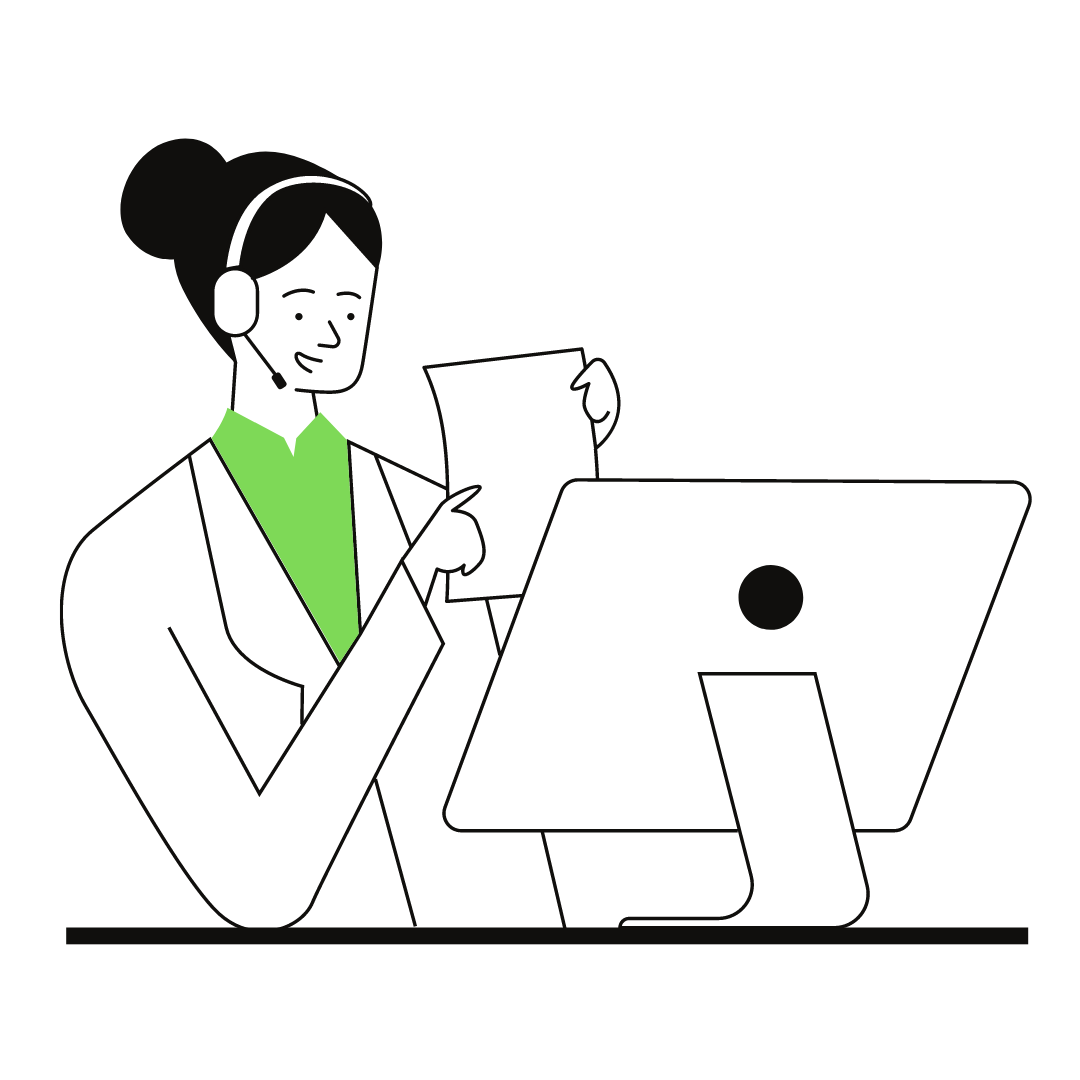 [Speaker Notes: While I am facilitating today, this webinar – as part of a larger deliverable – represents the combined efforts and perspectives of numerous other practitioners and organizations in Literacy and Basic Skills. I would like to begin by acknowledging them:

Gabrielle Lopez from Coalition Ontarienne de Formation Des Adultes
Sarah Stocker from Contact North
Jennine Agnew-Kate from Literacy Network of Durham Region
Annemarie Wesolowski from Literacy Northwest
Gay Douglas from Literacy Link Niagara AND
Lisa Ambaye from Rideau Ottawa Valley Learning Network]
Workforce literacy is often referred to as the activities or tasks adult learners need to learn to complete to prepare for the workforce.

 Workplace literacy is often referred to as activities or tasks that are specific to a particular workplace’s documentation and practices. Workplace literacy programs are also often described as taking place on-site at an employer’s location.
Working definitions
[Speaker Notes: We thought we’d get today’s webinar started by sharing some working definitions of workforce and workplace literacy. Note: These are not “THE” definitions of workforce and workplace literacy. As I said – please consider them working definitions. You may have different definitions of workforce and workplace literacy at your agency.  

What’s that? You don’t have established definitions of workforce and workplace literacy at your agency? Sounds like an opportunity for your next staff meeting! Another opportunity (pause for shameless plug here) is for you to attend our second webinar in this series on November 18th: What’s Your Stake in Workplace and Workforce Literacy?

Our goal for this series of webinars is not to present ourselves as the final authorities on the topics of workforce and workplace literacy, nor is it our goal to tell LBS practitioners what they should be doing around workforce and workplace literacy. Our goal, rather, is to create some specific times and spaces this year for LBS practitioners to talk about these two important forms of literacy and to encourage each of you, in collaboration with others in your organization, community, sector or stream to think about these specific forms of literacy and how or if you should strengthen your organization with regard to one, the other, or both.

So now to our working definitions. [TK read them out] 

[For the committee – 73% of LBS program and support organization staff (who respond to the evaluation) report increased understanding of the difference between workforce and workplace literacy.]]
Assessment
Occupational-Specific Curricula
Soft Skills
Technology and Equipment
Job Preparation
Apprenticeship
E-channel
Research
Building your Capacity
Support Organizations
Background for this webinar
[Speaker Notes: The 4-webinar series that we are presenting this year is not a stand-alone deliverable. It’s actually an extension of work that happened last year – work that was spearheaded by Literacy Northwest. The goal of last year’s deliverable related to workforce/workplace literacy was to acknowledge that many excellent resources have been developed for and within Literacy and Basic Skills on the topics of workforce and workplace literacy. But these resources can be difficult to find, or at least to find in one centralized location. 

The product of last year’s deliverable was this resource: A Collection of Workforce and Workplace Literacy Resources.

And as you can see on the screen, the resources that were selected for this collection were then sub-divided into different categories, including Assessment, Occupational-Specific Curricula, Soft Skills etc. Again, it’s not an exhaustive list, but if you’re not aware of what resources and supports already exist in workforce and workplace literacy, then this resource is a good place to start.

[Annemarie – is there a link we can post in the chat for this resource?]

[For the committee: 70% of LBS program and support organization staff (who respond to the evaluation) report increased knowledge of workforce and workplace literacy supports they can access.]]
Why this webinar?
No standard definitions
Mixed messages
Capacity challenges
Regional differences
New LBS staff
Background continued…
[Speaker Notes: Last year’s deliverable, as I said, was to develop a Collection of Workforce and Workplace Literacy Resources. As part of this work, Literacy Northwest initiated a province-wide survey. Certainly, their goal was to unearth good workforce and workplace literacy resources, but they also discovered other important themes.

To our knowledge, there are no standard definitions of workforce or workplace literacy which can make it difficult to talk across programs, communities, streams and sectors. When it comes to delivering workforce and workplace literacy, we heard from survey respondents that many receive mixed messages. Do LBS agencies HAVE to deliver workplace literacy? If they do, is it a requirement that they do so with core funding? When is a fee-for-service arrangement with an employer acceptable?

One of the amazing things about Literacy and Basic Skills is the diversity of learners we support and therefore the diversity of the system that exists to serve these learners. Not all LBS agencies are the same. Not all have the same capacity to reach out to employers and participate in workplace literacy delivery, for example. And not all communities are the same. Some have significant numbers of local employers that may require adult literacy support. Others do not. [Jennine – is this wording OK? Want to add anything?]

LBS, like any other sector, has its fair share of staff turnover. If there is a considerable grey area between workforce and workplace literacy for those of us who have been in LBS for a long time, what is it like for new LBS staff?]
LBS has a history of responding to workplace/workforce requests!
Workforce = employment pathway
Workplace literacy projects
Workplace Equity and Basic Skills (W/EBS)
Planning Boards and workplace literacy
LLSC’s experience with Goodwill Industries
Adjustment services
The apprenticeship connection
It IS possible!
[Speaker Notes: While it can be a bit messy trying to determine definitively what activity is workforce and what activity is workplace, there has been and continues to be a lot of workplace/workforce activity in LBS!

For example, the vast majority of LBS providers in Ontario identify as serving learners on the employment goal path. In doing so, these LBS agencies are, by default, engaging in workforce delivery. 

And over the years, the Ministry that funds LBS has shone a spotlight on workplace literacy by making project dollars available. Some of the folks on this call may remember the W/WEBS initiative – Workforce/Workplace Equity and Basic Skills – back in the early to mid-90s. About 15 years later, the Ministry that funded LBS encouraged Planning Boards to engage in workplace literacy. In my areas, this resulted in a workplace literacy program in a linen cleaning company.

And I think a year or two after that (but still about 10 years ago), LBS agencies could apply for workplace literacy projects. My agency – Literacy Link South Central – did a project with Goodwill Industries (with their staff – not their clients). What is perhaps notable about all these examples is that they were projects – not core activity. And like all projects, they came to an end. 

During the economic downturn in 2007-2008, adult upgrading and adult literacy also connected with workplaces via adjustment services. Large companies – primarily manufacturing companies – began to lay off considerable numbers of employees and some closed down entirely. Some LBS support organizations and even programs were called up on to work with Adjustment Services to support these employees in identifying next steps for skills development and even gaining additional skills. 

And finally, there is the apprenticeship connection. We have long known that there is a considerable connection between LBS and apprenticeship. As the need for apprentices continues to grow, I think we (LBS) will see increasing opportunities to integrate with the apprenticeship system – to ensure apprentices have the skills they need to sign on as apprentices, to pass their in-school sessions and to eventually pass their Certificate of Qualifications to become journeypeople.]
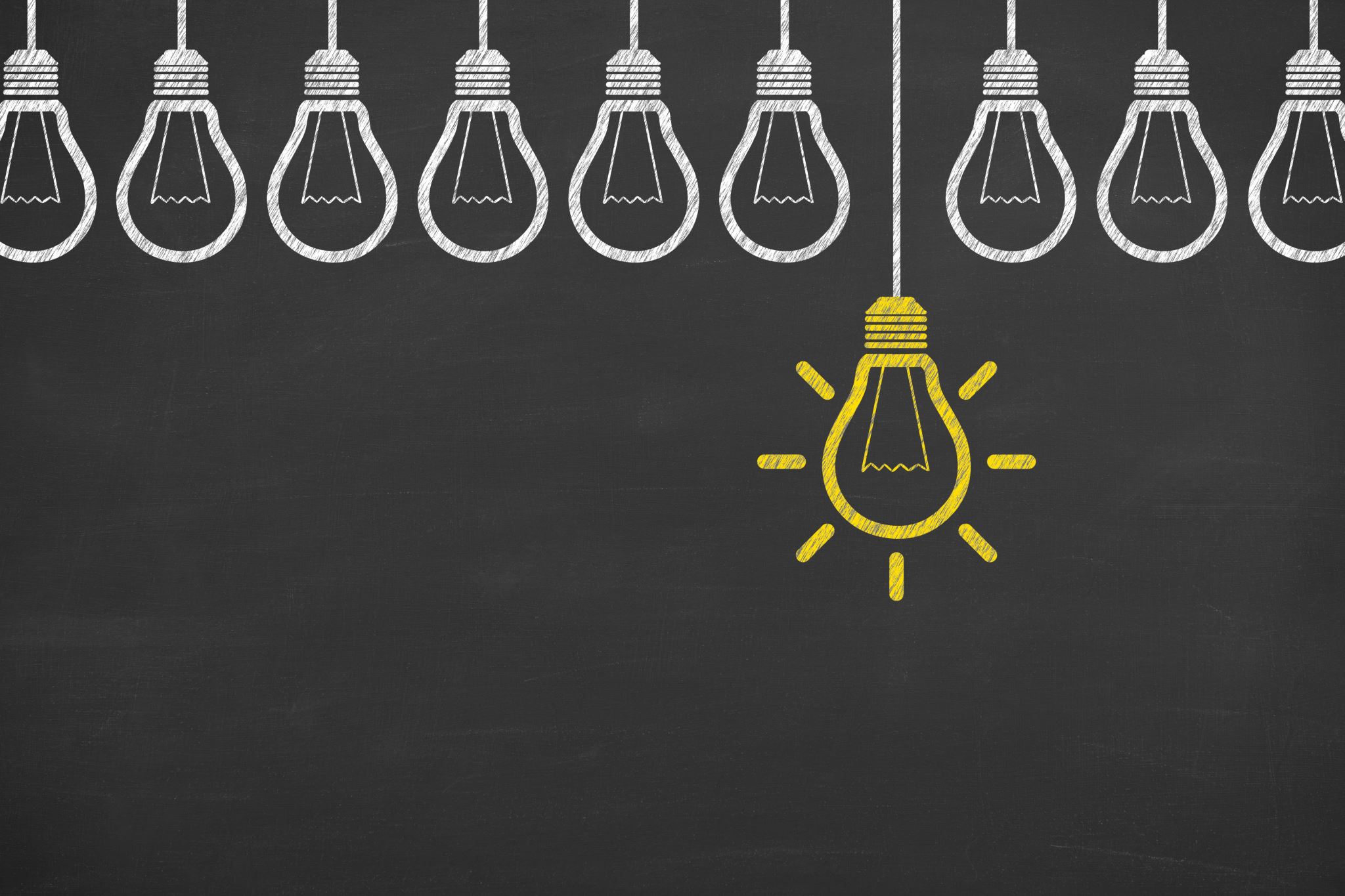 More examples? Please share.
[Speaker Notes: Let’s take a moment now to hopefully hear from some of you who are participating in today’s webinar. Do you have any examples of working with employers that you’d like to share? Something you might consider workforce that is a little off the beaten path?

Please share by either raising your hand or putting your examples in the chat. The more we talk about specific workforce and workplace activities, the more we all learn from each other.]
What we will review today:
LBS Agencies – Provincial survey results
LBS Support Organizations – Provincial survey results
Context
Agenda
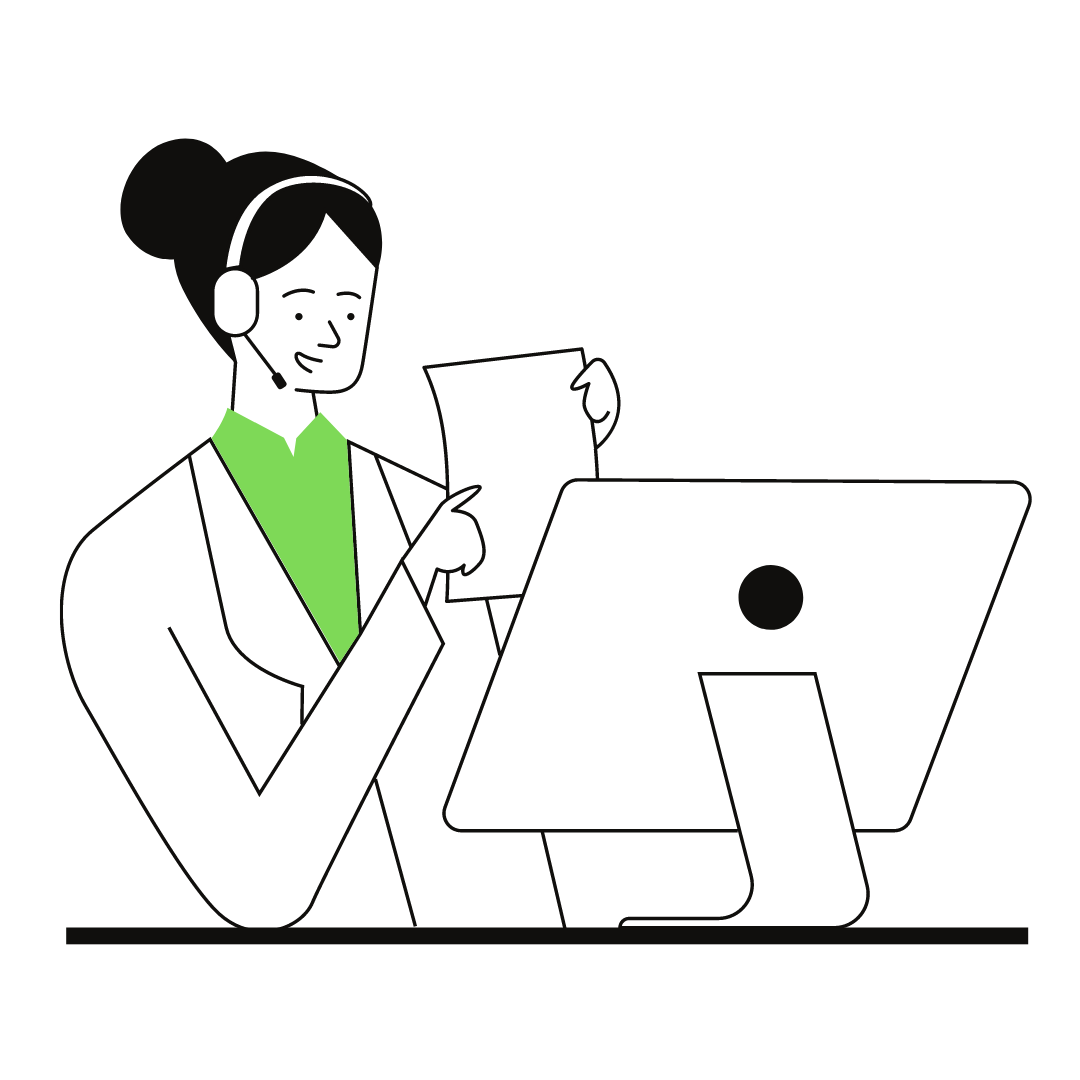 [Speaker Notes: OK – that was a long intro! For the rest of today’s webinar, we’re going to focus on three things. Prior to developing our 4-webinar series, we distributed two surveys to the LBS field in May 2021. One survey was developed for LBS agencies and the other was developed for LBS support organizations. I’m going to share the results of both surveys with you during the time we have remaining this afternoon. But I’m not just going to share statistical results from the surveys. I’ve often said “context is critical”. So we will be talking about numbers, yes, but I will also be inviting you think about what these numbers mean and how they might affect current and future opportunities for LBS across the province.]
31 complete surveys; 5 partial surveys
June 2021
LBS Agency Results
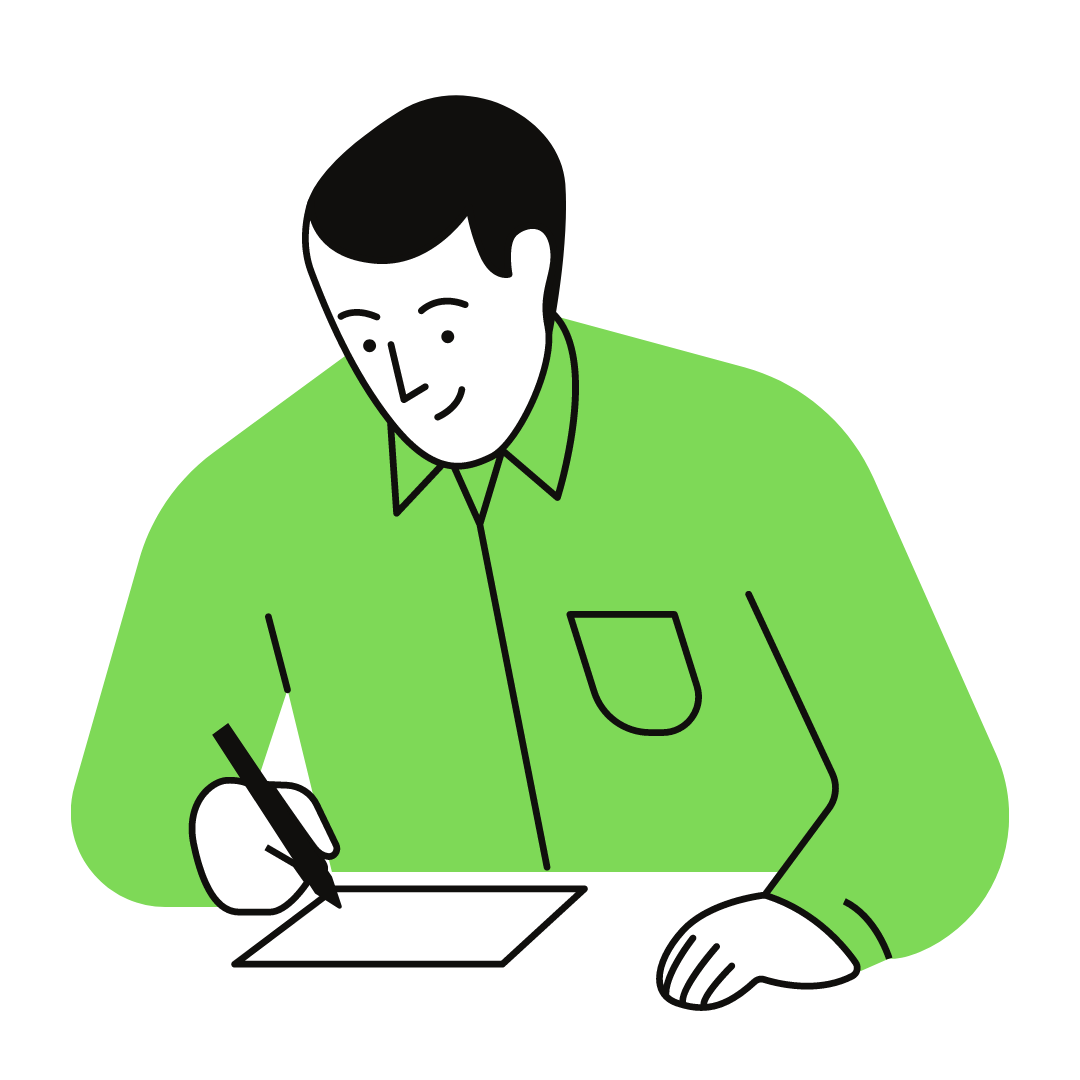 [Speaker Notes: We will begin with the LBS Agency survey results. There was a total of 36 responses. Thirty-one responses were fully complete and 5 were partially complete.]
55.6% of respondents said “yes”
Were you aware that the Ministry of LTSD has a workplace and workforce priority for LBS?
44.4% of respondents said “no”
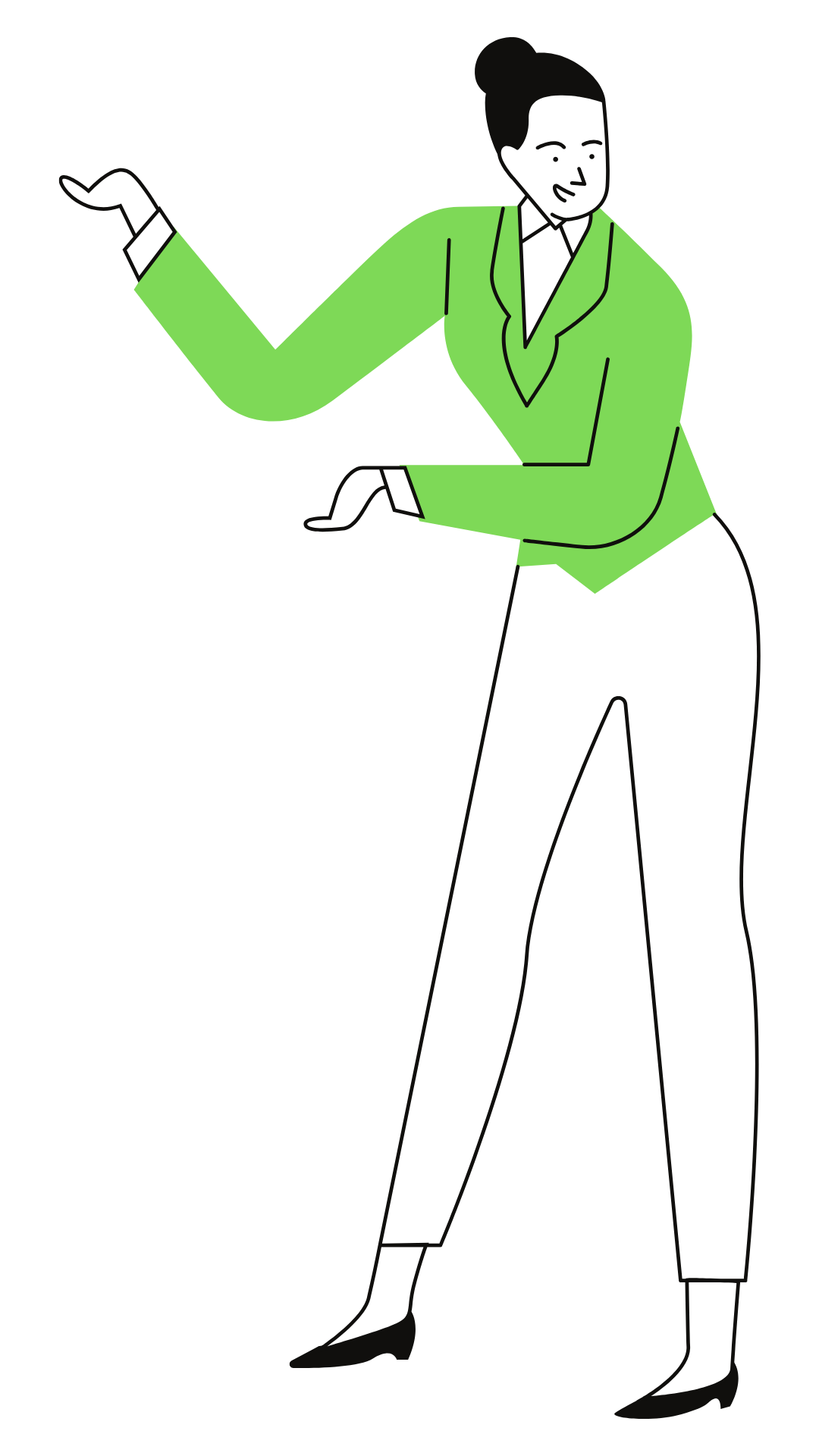 [Speaker Notes: One of the questions we asked was “Were you aware that the Ministry of Labour, Training and Skills Development has a workplace and workforce priority for Literacy and Basic Skills?” So…workplace and workforce literacy are a priority for the Ministry that funds LBS but just under half of respondents (44.4%) were unaware…]
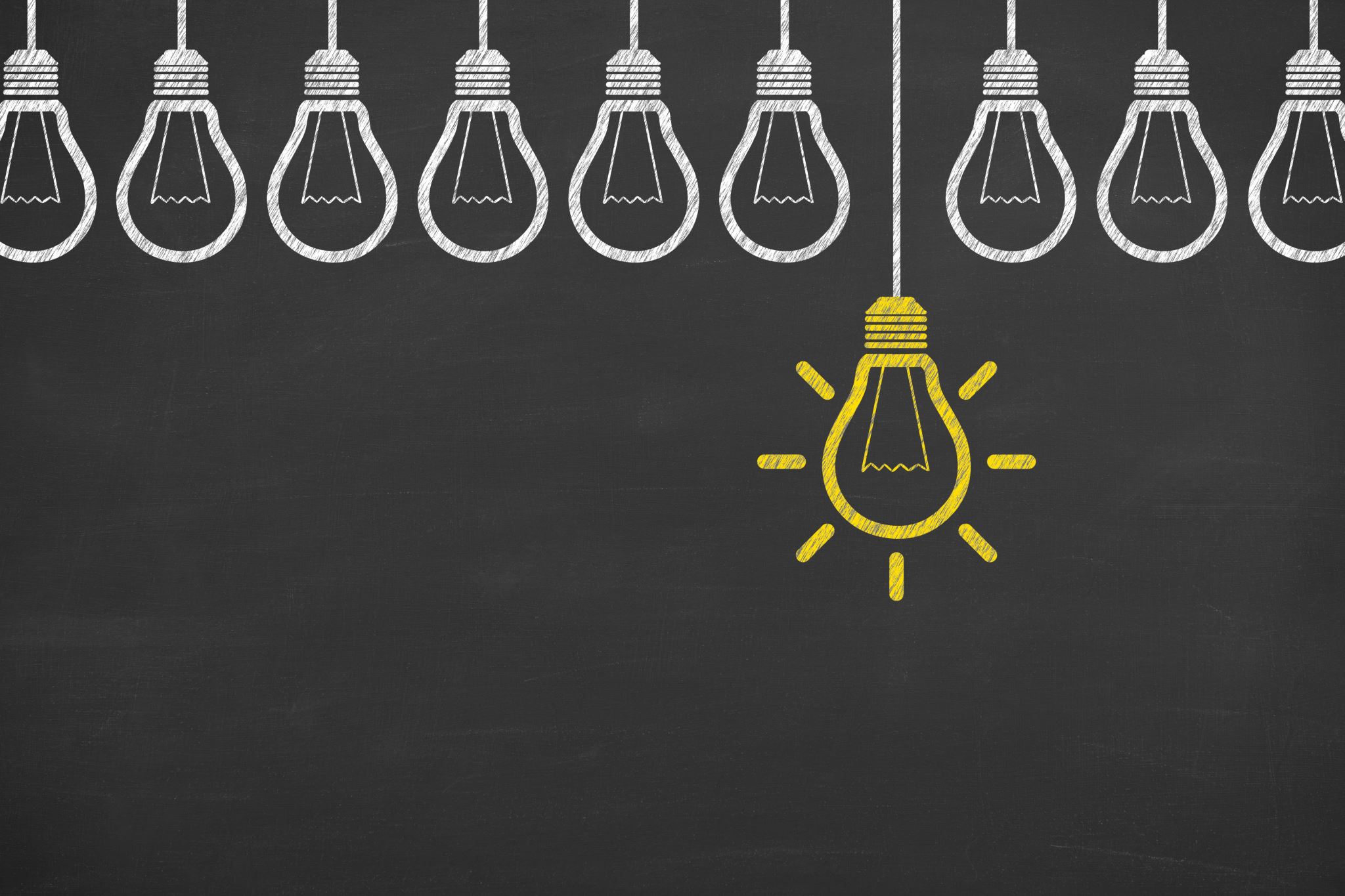 Let’s reflect on these percentages…55.6% said “yes” and 44.4% said “no”
[Speaker Notes: Maybe you’re thinking “So what?” What does it matter if LBS practitioners and managers know that workforce/workplace is a priority for MLTSD? Does it really change the way we do our work? 


This year, as was the case last year, regional literacy networks were asked to document the responses of LBS to this question: Please describe any plans to strengthen the quality of workplace and/or workforce Literacy
and Basic Skills delivery in your community.

Of all the questions that MLTSD could ask regional literacy networks to gather intelligence on, why this one?]
On a scale of 1-10, with 1 being “not at all” and 10 being “very,” how effective do you feel your organization is at:*includes “I don’t know”
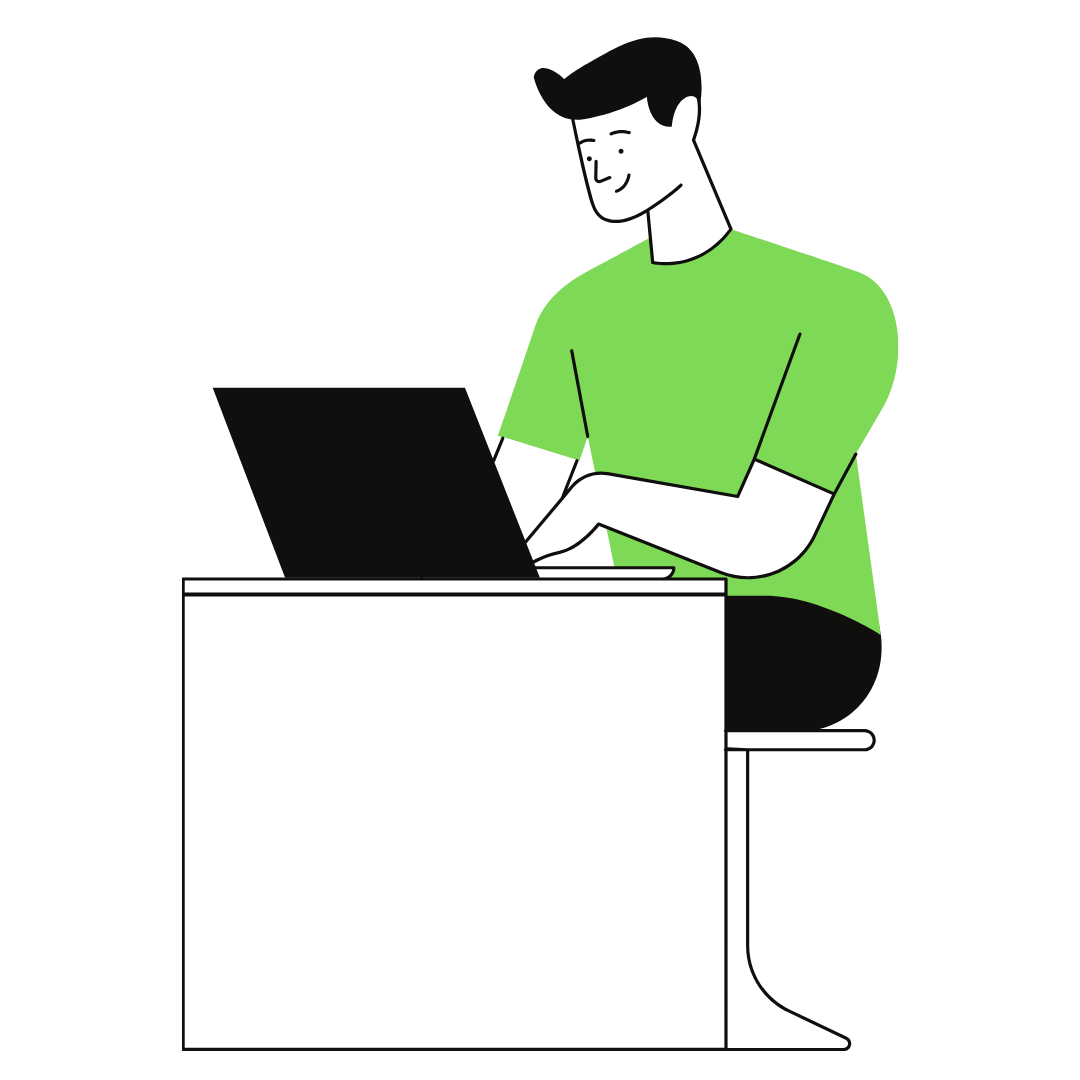 [Speaker Notes: LBS providers feel they are more effective at delivering or developing workforce literacy services than workplace literacy services.

LBS providers feel they are more effective at navigating challenges related to workforce literacy than they are workplace literacy.]
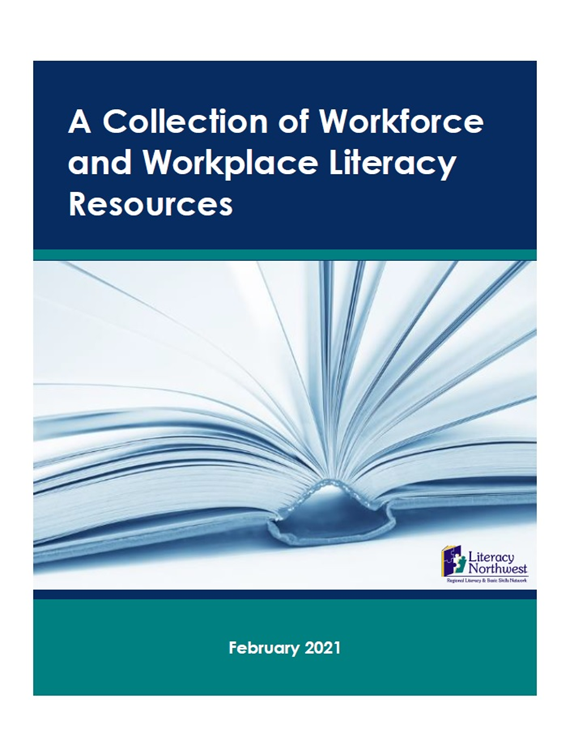 Not sure what the difference is between WF/WP
Not sure about what resources to use
Using appropriate tools for assessment
Balancing core programming with workplace
Developing partnerships with the workforce community (lack of contact with employers)
Need additional staff training
What issues or concerns does your agency have about workplace versus workforce literacy?
[Speaker Notes: Now we have a slide on context. What issues or concerns does your agency have about workplace versus workforce literacy? Here we see, again, that the difference between them is not clear. 

Some respondents indicated they are uncertain what resources to use. Well, that may be the easiest issue or concern to address. Again, if you haven’t seen it and you’re not certain what resources to use, please check out the Collection of Workforce and Workplace Literacy Resources. There is a section in there on assessment in case you are wondering how assessment for workforce and workplace differs or may be distinct from assessing for other goal paths.

Other respondents noted that it’s challenging to balance core programming with workplace. Some LBS agencies use core programming to address workplace needs. Some will do workplace activity but on a fee-for-service basis because they are already meeting targets and they require additional resources to address additional needs. Here’s a question: Should all LBS agencies be expected to engage in workplace literacy? Or perhaps there are some agencies that see employer needs and want to meet these needs, but they just don’t have the capacity (and by that I mean the time and resources) to develop the necessary partnerships. We all know that partnerships don’t evolve over night and they don’t maintain themselves. LBS is part of Employment Ontario and there are other organizations like Workforce Planning and Development Boards and Employment Services that are mandated and presumably funded to work with employers.

Another key theme was staff professional development. How do you market to employers? How do you do an organizational needs assessment or an ONA if you’ve never done one before? Having experience in delivering workplace literacy is an asset, for sure, but one of my colleagues has some interesting ideas around professional development and workplace literacy. He thinks that LBS practitioners already have most, if not all, of the skills they need to do workplace literacy. They just may be uncertain how to transfer the skills they have to a workplace setting. If you’re intrigued by this concept, please join on us November 18th to hear more!]
Collaborating with other programming
Working with ES, Job Developers and SAO projects
Short, modular training
Health and Safety
Food Services
Administration
Construction Helper
Retail
Customer Service
Computer Job Readiness
Apprenticeship
Soft Skills
Self-Esteem
Essential Skills for the Workplace
Employers reaching out to LBS
Workplace and workforce best practices and successes?
[Speaker Notes: We asked LBS agencies to share successes they’ve had in delivering workplace and workforce and if they had developed any best practices.

It can be time-intensive to develop relationships with employers, so collaborating and working with Employment Services (most notably Job Developers) and SkillsAdvance Ontario Projects can be effective. 

Over the past 10 years, there has been a significant increase in short, modular training that is quite specific to the workplace – modules on Health and Safety, Food Services, Retail and Customer Service, for example. We’ve also seen an increase in more generic workforce and workplace skills – such as soft skills, self-esteem and Essential Skills for the Workplace. The development and delivery of shorter, modular programming is also a bit of a balancing act for some LBS agencies – particularly those that work with learners who have lower levels of literacy skills. Such LBS learners typically stay in programming longer than those who just need to brush up on their math before moving on to postsecondary programming. However, some LBS agencies offer shorter, modular programming to employment services or Ontario Works clients as well as learners who are already in the program.

And last, but not least, I sometimes have the vision in my mind of LBS practitioners sitting by the phone, hoping it will ring and an employer will be on the other end. We certainly hope that employers will see value in adult upgrading and skills development. I would say though that there are quite a few instances in which employers HAVE picked up the phone and contacted an LBS provider because they (the employer) has noted the needs to develop skills among employees.]
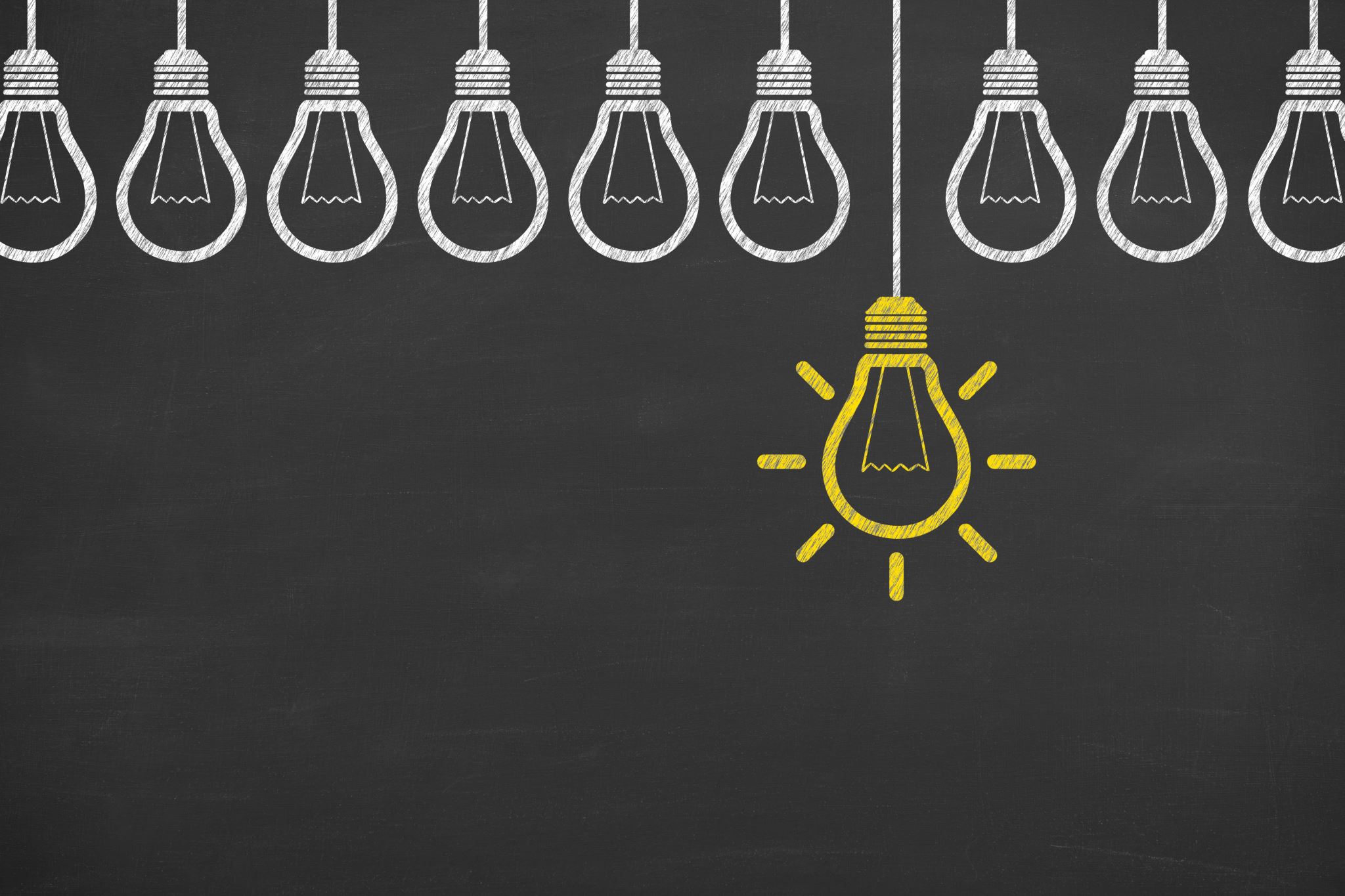 Have you had an employer reach out to you? Do tell!
Accessing workforce specific resources
ESL barriers
Employer and employee buy-in
Quick fixes
“Just in time” expectations
Lack of time to build relationships
LBS requirements don’t always lend themselves to delivery in the workplace
What workforce and workplace delivery challenges do you face?
[Speaker Notes: We also asked LBS agencies what workforce and workplace DELIVERY challenges they have experienced. 

Some noted it can be challenging to access workforce specific resources. Again, I will refer you to the Collection of Workforce and Workplace Literacy Resources. However, if you have already reviewed the Collection and you still feel you cannot find any resources to assist you, please contact us and let us know. If there is a gap of this nature, we certainly want to know about it. As support organizations, it’s our job to support our LBS agencies. 

Other respondents noted ESL barriers. Employers may contact an adult literacy program for what is actually an English as a Second Language issue. I think we can also recognize that there is a grey area between ESL and LBS. What if employees have been in Canada for 10 years, are able to speak English well enough but struggle significantly with writing English? Is that LBS? Or ESL? And if it really is an ESL issue, whose job is it to connect an employer to ESL programming? How much work does that take when you will not receive any credit for this coordination?

We often hear that employers have a different perspective and that “time is money”. Most employers have at least one eye on making profit, so it can be difficult to get their time and attention and to get them to buy-in.  If an employer does buy in to the idea of skills development, there is often a need to inform the employer as to realistic timeframes. For example, a two-hour webinar will not be enough to teach an employee how to fill out documents properly and accurately. Some employers want the quick fix. Not only do they want a quick fix, but they’d ideally like it tomorrow. When an employer finally does buy in, they often expect you to deliver right away. And if an LBS program has to shuffle staff or find someone new to deliver, “just in time” expectations can be very unrealistic. 

And we’ve already discussed the time and effort it takes not just to build relationships, but to maintain them. And last, but not least, LBS requirements always lend themselves to delivery in the workplace. Our LBS requirements in terms of paperwork, milestones, culminating task administration etc., don’t always seem like a good fit in the workplace.]
What topic(s) for future training/workshops/webinars related to workplace and workforce literacy would you like to see?
How to convince learners of the importance
More around workforce literacy
Apprenticeship math
How to develop focused curriculum
How to teach online to learners with lower levels of literacy
Increasing digital skills for practitioners
[Speaker Notes: We asked LBS agencies what kind of topics they’d like to see addressed in future training workshops/webinars?

One respondent said “how to convince learners of the importance.” I think, in this case, the respondent was talking about workforce. How do you convince learners of the importance of workforce literacy development? This is an interesting question in light of Service System Managers and the new focus of Ontario Works on Life Stabilization. 

Other respondents noted a desire for more PD on apprenticeship math and how to develop focused curriculum if such curriculum doesn’t already exist. And we also saw a theme related to digital literacy – how to teach online to learners with lower levels of literacy as well as the need to increase the digital skills of practitioners.]
What topic(s) for future training/workshops/webinars related to workplace and workforce literacy would you like to see (cont’d)?
Employer needs analysis
Marketing strategies to employers and to ES
Sector-specific training
Transferable skills in the workforce for mature workers
Balancing “training for work” with “training for life”
[Speaker Notes: On a bit more of a specific note, respondents said they’d like additional PD on how to conduct an employer needs analysis – also known as an Organizational Needs Analysis or an ONA. They’d like some specific strategies for marketing to employers and to Employment Services as well as some additional training in sector-specific training – perhaps more on what already exists as opposed to how to actually develop such training. 

Given the pandemic and its impact on certain sectors (like hospitality), many adults have to transfer the skills they have to new sectors. Some training gin how to address this need was identified by survey respondents. 

And, finally, one respondent noted the need to balance “training for work” with “training for life.” Training in and for the workplace can often be very specific as it relates to needs that are identified in the workplace. For example, can an employee read the names of fruits and vegetables on the sides of boxes sufficiently to stack and organize them properly? While this is an important task for this particular employee to be able to do in the workplace, the old saying ““If you give a man a fish, you feed him for a day. If you teach a man to fish, you feed him for a lifetime” comes to mind.]
Encourage more blended learning with e-Channel
Vast difference in knowledge from one practitioner to another
Any training on this topic will be appreciated
Future expectations related to workplace and workforce
The role of foundational skills in building workplace and workforce skills
The importance of Clear Language in the workplace
Any other comments?
11 complete surveys; 3 partial surveys
June 2021
LBS Support Organization Results
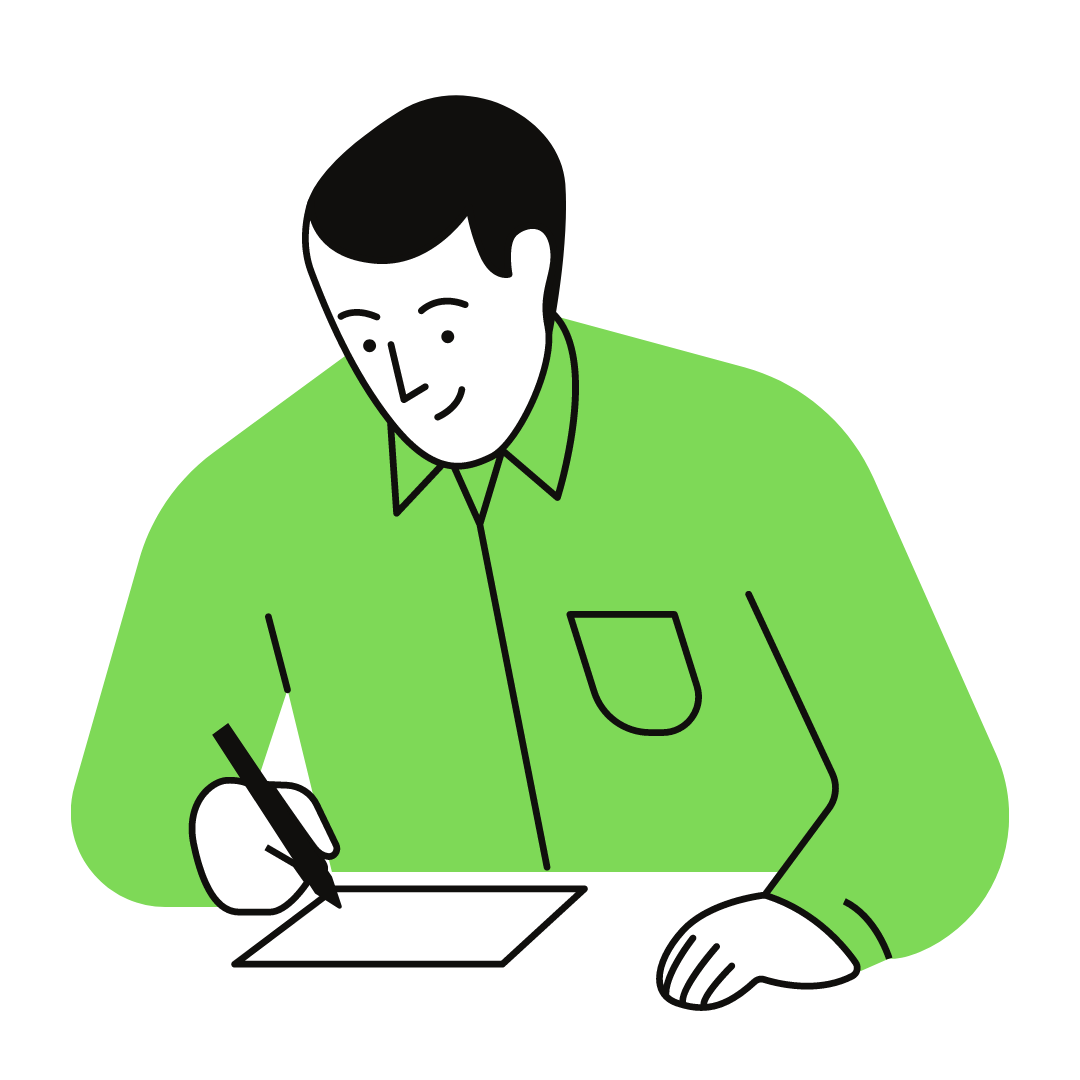 [Speaker Notes: Now we are going to look at the results of the LBS Support Organization survey. A Support Org’s role in workforce and workplace literacy is often considerably different from that of an LBS agency. Which makes sense because, together, the LBS support organizations and the LBS agencies make up the LBS system!

There are over 25 LBS Support Organizations in the province of Ontario.

REMEMBER – you support orgs are there to support you in all things, including increased knowledge of workforce and workplace literacy supports!  In the following slides, we’re going to drill down on some of the different ways that LBS supports workforce and workplace literacy – beyond supporting LBS agencies with curriculum related to the employment pathways.

[70% of LBS program and support organization staff (who respond to the evaluation) report increased knowledge of workforce and workplace literacy supports they can access.]]
16 regional literacy networks
4 sectoral organizations (LLO, CLO, CESBA, ACE)
3 streams (DLI, COFA, ONLC)
2 technological support orgs – AlphaPlus and Contact North
LBS Support Organizations
[Speaker Notes: I realize that I shouldn’t make assumptions that everyone knows what all the support organizations are or what they do in LBS. So, here’s a bit of a recap:

TK – use the full name of organizations, not just the acronyms).]
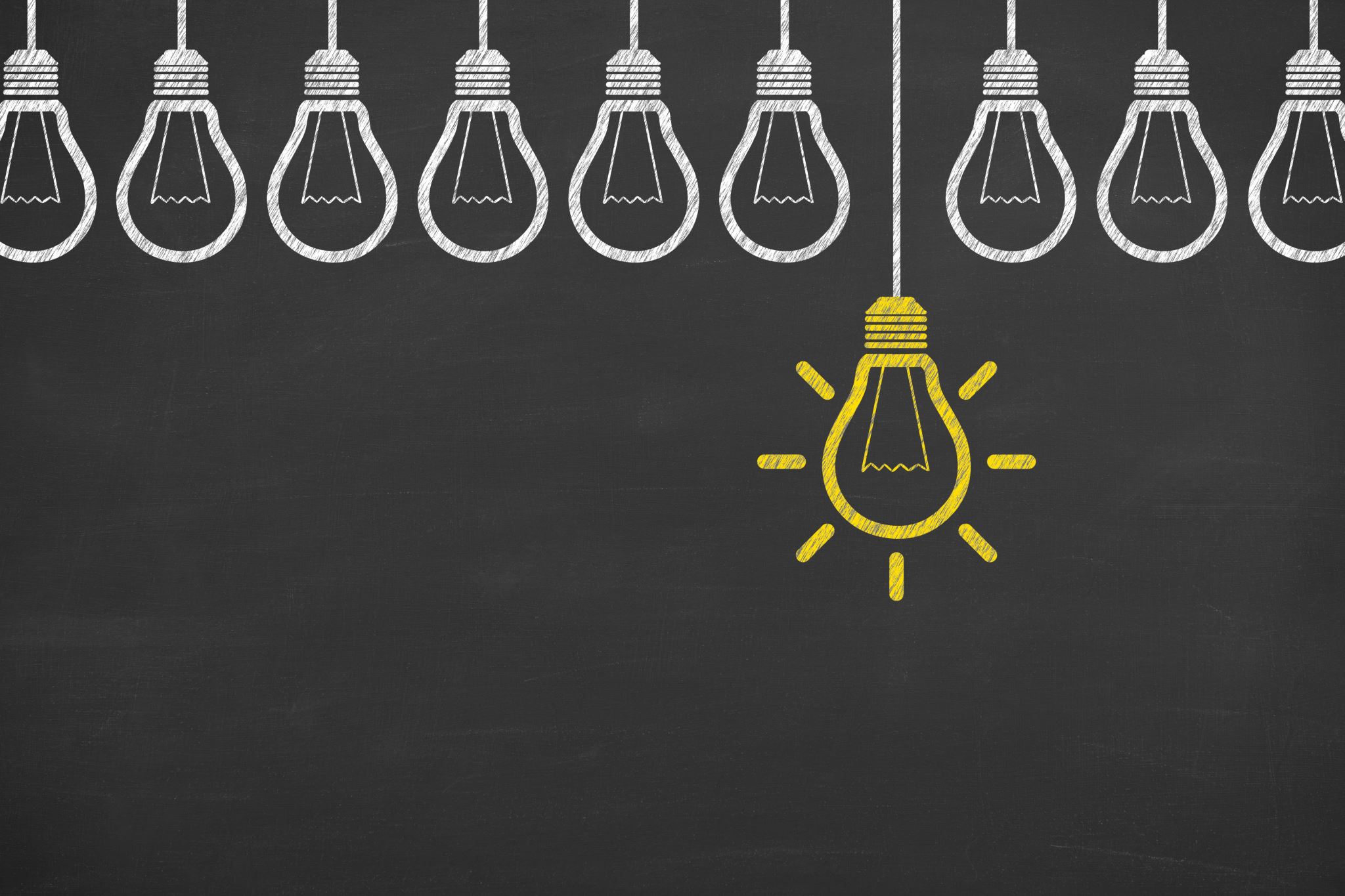 What role(s) do Support Orgs play in supporting workforce and workplace literacy?
[Speaker Notes: Let’s start this section off with an open-ended question. What do you think Support Orgs do or what role do they play in supporting workforce and workplace literacy? After all, for the most part, LBS Support Organizations don’t deliver workforce and workplace literacy. Thoughts?]
How effective do you feel your support organization is at:
[Speaker Notes: The results of this question are quite interesting. We asked LBS Support Organizations if they feel they are effective at assisting programs with understanding the difference between workforce and workplace literacy. Sixty-four percent feel they are effective and the rest of the respondents feel they are somewhat effective. Yet there still seems to be some confusion when we think back to the results from LBS agencies.]
How effective do you feel your support organization is at
[Speaker Notes: We asked LBS Support Organizations how effective they feel they are in promoting LBS to local SkillsAdvance Ontario projects. First of all, it might be worth identifying what a SkillsAdvance Ontario project is. I think they were first introduced in 2016/2017. I’m using my own words here, but SkillsAdvance Ontario projects emerge to meet local labour market demands for a particular sector. They are short-term programs that build job seekers’ foundational, soft and technical skills and involve a placement with employers who are looking to hire. The other main feature of SkillsAdvance Ontario projects is that they have considerable wraparound supports associated with them to support job seekers in their learning, in their placement and, I believe, for up to a year once they are hired by an employer. 

Not all support orgs have direct relationships with SkillsAdvance Ontario projects as such projects are local or regional, so support orgs with more of a provincial scope may not see this question as applicable to them. Close to 35% of respondent support orgs feel they are not effective or somewhat effective in promoting LBS to local SkillsAdvance Ontario projects. Why are they important? How are they associated with LBS?]
How effective do you feel your support organization’s relationship is with:
[Speaker Notes: The next question we asked of support organizations was how effective they feel their organizations’ relationship is with their Local Workforce Planning and Development Boards. It’s perhaps important to note here that some support orgs many not feel they have a direct relationship with Planning and Development Boards as such organizations are regional in nature, not provincial. Some LBS regional networks have a single Workforce Planning and Development Board while others have more than one that covers the same geographical area that the regional network does.

It’s good to see that none of the LBS Support Organizations feel their relationship with their local Workforce Planning and Adjustment Board is not very effective. Why would it be important for LBS support organizations to have good relationships with Workforce Planning and Development Boards?]
How effective do you feel your support organization is at:
[Speaker Notes: Here’s another key role for LBS Support Organizations – at least those that operate on a regional or more local level. How effective do you feel your support organization is at promoting the role of LBS to the local Service System Manager? 

Let’s start with what is a Service System Manager or an SSM as they are often referred to? You may have heard that Employment Services are undergoing a “Transformation”. MLTSD is now taking a Service System Manager approach. There are three prototype communities in Ontario where the SSM model has been implemented. One such area is the region of Niagara, Hamilton, Brant, Haldimand and Norfolk. A single organization – in this case FedCap – has been awarded the contract to oversee all employment services in the region. At present, LBS hasn’t been included in the transformation. So why would it even matter if LBS support organizations were promoting the role of LBS to the local SSM?

Thoughts?

As far as effectiveness goes, 50% of LBS support organizations feel they are effective. 42.9% don’t feel this question was applicable to them.]
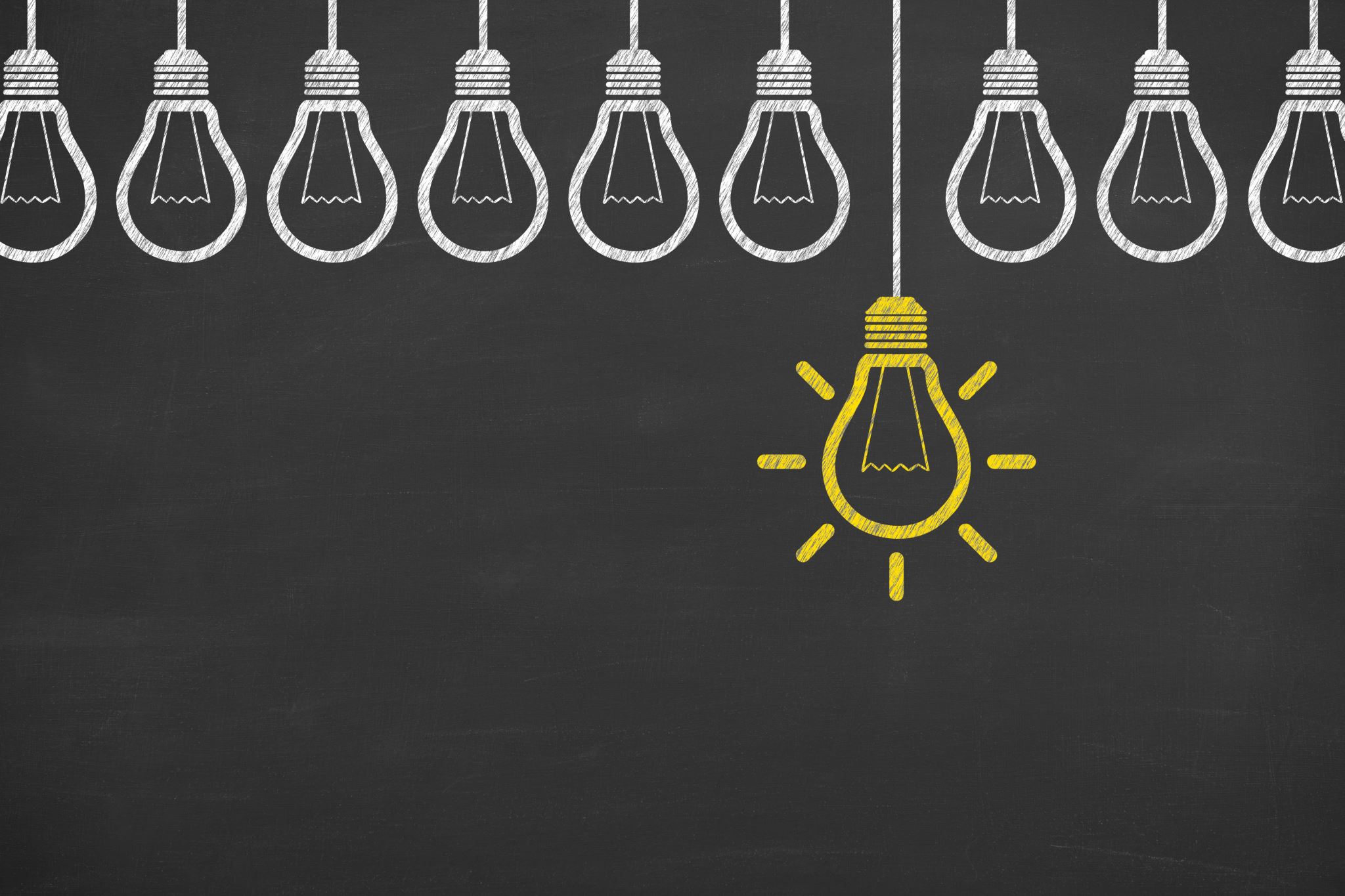 How do LBS programs use Local Labour Market Information (LMI)?
[Speaker Notes: TK ask this question of particpants.]
How effective do you feel your support organization is at:
[Speaker Notes: Another potential role for LBS Support Organizations is integrating local Labour Market Information (also known as LMI) into the literacy service planning process. Most LBS support organizations feel they are doing this effectively (71.4%).

Why is this activity important? What does it even mean?

We also asked how effective LBS Support Organizations feel they are at integrating information about workforce and workplace initiatives (like SAOs, Skills Development Fund projects, etc.) into the literacy service planning process. Support organizations feel less effective with only 23.1% feeling they do so effectively.

Same questions. Why is this activity important? What does it mean?]
Helping programs negotiate with employers
Co-hosting conferences
Using LMI in all aspects of Literacy Service Planning work
Launching an employer awareness campaign
Working with Planning Boards to follow up with employers via the EmployerOne Survey
Participate on Workforce Planning Board Committees
How else do you support Workforce and Workplace literacy?
[Speaker Notes: Put plugs in for future webinars here – Integrating LMI and relationships between Planning Boards and Regional Networks (and talk about the deliverable LLSC is leading on this as well).]
How clear do you feel your support organization is on:
What kind of information or professional development do you think you need?
How to sell literacy training to employers
Strategic use of Labour Market Information
Supporting Organizational Needs Assessments (ONAs)
How to work more closely with Employment Services
How to work more closely with apprenticeship unions
A central location/platform for Workforce and Workplace tools and resources
Definitions and examples of Workforce and Workplace Literacy
[Speaker Notes: Interesting how these PD topics mirror what LBS agencies came up with.]
What’s Your Stake in Workplace and Workforce Literacy?
November 18th 2:00 pm – 3:30 pm
Integrating Labour Market Information into Literacy Service Planning
January 20th  2:00 pm – 3:30 pm
Workforce Planning Boards and Regional Literacy Networks
February 17th  2:00 pm – 3:30 pm
The rest of the webinars in this series…
73% of LBS program and support organization staff (who respond to the evaluation) report increased understanding of the difference between workforce and workplace literacy. 
70% of LBS program and support organization staff (who respond to the evaluation) report increased knowledge of workforce and workplace literacy supports they can access.
Evaluation
[Speaker Notes: Launch poll…]
Thank you!